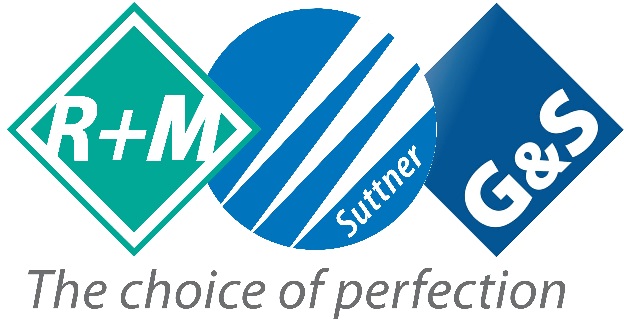 G&S/Suttner Product Seminar:
Foam
www.gspen.co.uk
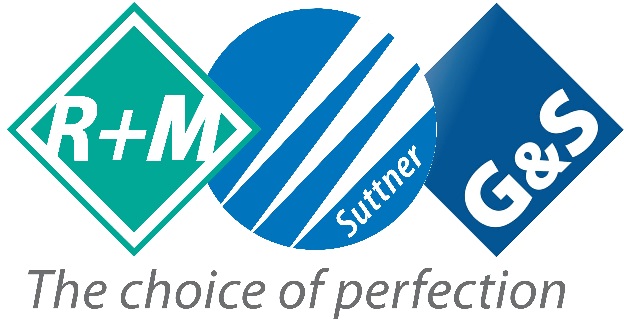 Recommended Combinations
www.gspen.co.uk
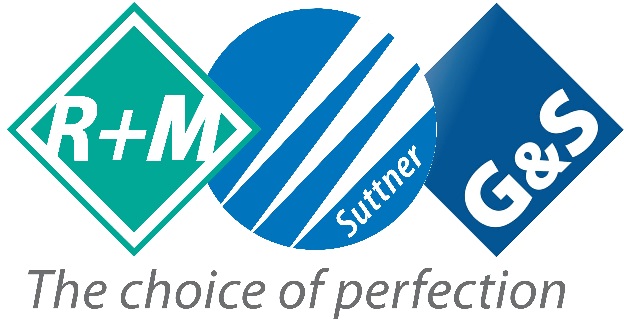 Decentralized Systems
www.gspen.co.uk
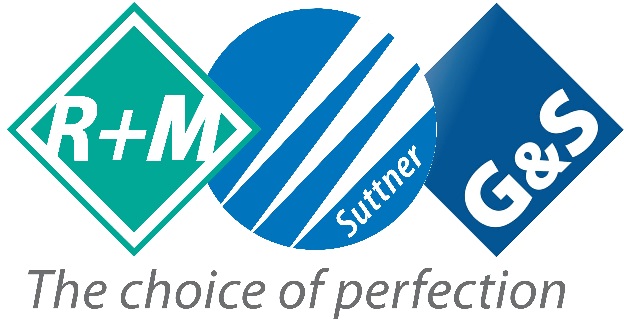 Decentralized Systems
www.gspen.co.uk
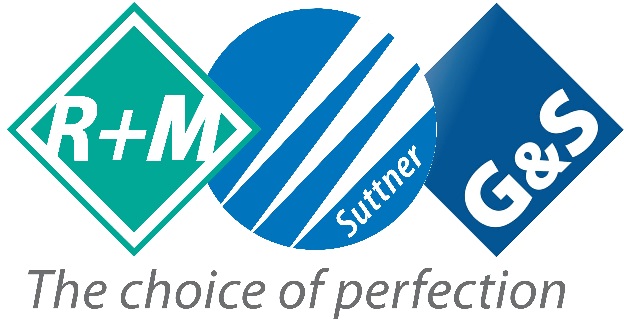 Foam Trolley with Hose Reel
www.gspen.co.uk
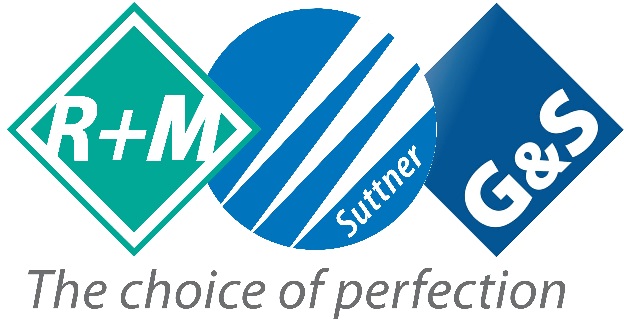 Foam Box with Chemical Cans
www.gspen.co.uk
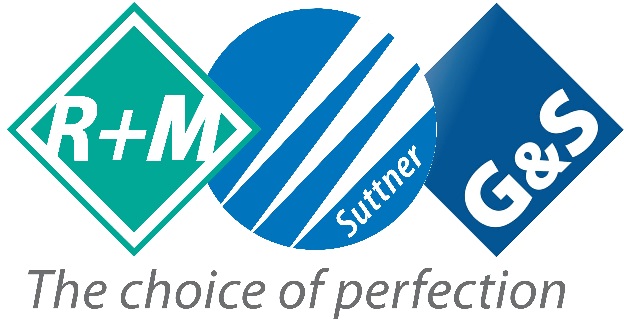 Hose Nomogram
www.gspen.co.uk
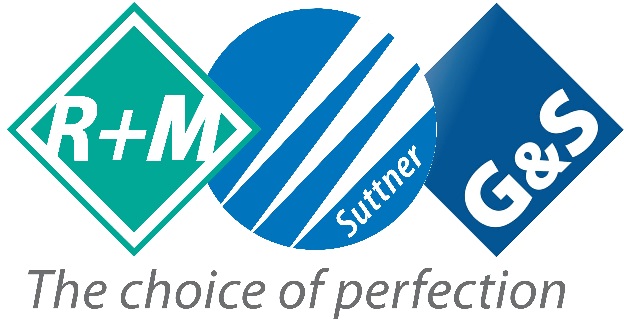 Foam Items Overview
www.gspen.co.uk
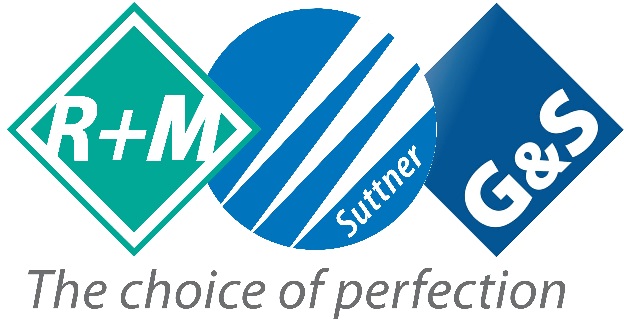 Injectors and Hot Water
Maximum Vacuum Depending on  Water Inlet Temperature of Injectors
1,00

0,90
0,80
0,70

0,60
0,50
Vacuum [bar]
ST-160
Alto
Kärcher
0,40
0,30
0,20
0,10

0,00
10
30
50
70	90
Inlet temperature [°C]
Conclusion:
Chemical suction highly depends on water temperature.
At higher temperatures the maximum achievable vacuum drops significantly.  Above 90°C it is not possible to measure any vacuum.
www.gspen.co.uk
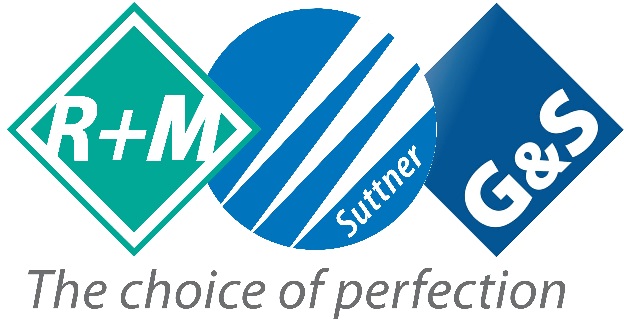 Panel Mount Dosing Valve
www.gspen.co.uk
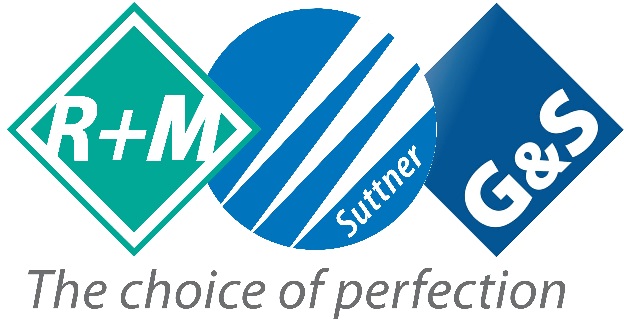 Air Connection
To avoid that water from the injector gets into  the compressed air line due to particles that  got stuck in the air intake check valve or due  to damaged o-Rings, we recommend the  following setup:
In case of water passing the check valve at  the air intake of the injector, the water will stop  in front of the check valve at the regulation  valve.
Since the hose is a low pressure hose, the  hose will burst and the problem is visible.
040 004 860
200 163 350
73520
73520
040 003 590
200 163 356
10 cm 080000310
150 008 010
www.gspen.co.uk
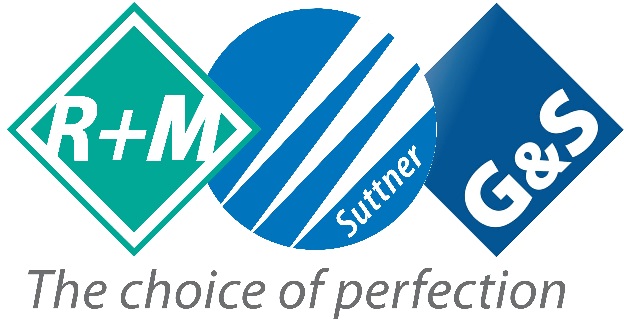 ST-72 non-splashing
T-72 with ST-9.9 insulation.
ir-intake at the front similar to ST-74.
S  A
www.gspen.co.uk
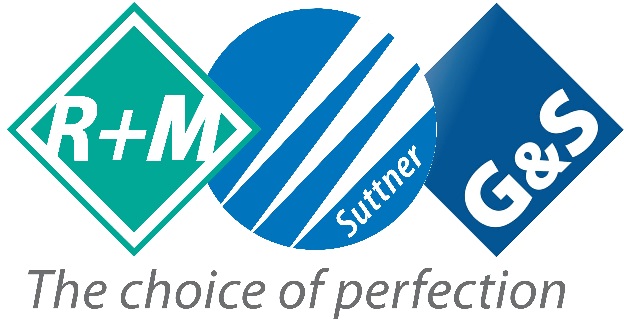 Foam Head ST-72
Shorter
lighter
better jet
www.gspen.co.uk
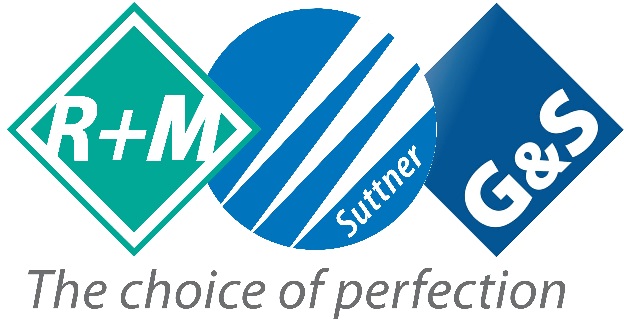 Air Injector Nozzles ST-75
www.gspen.co.uk
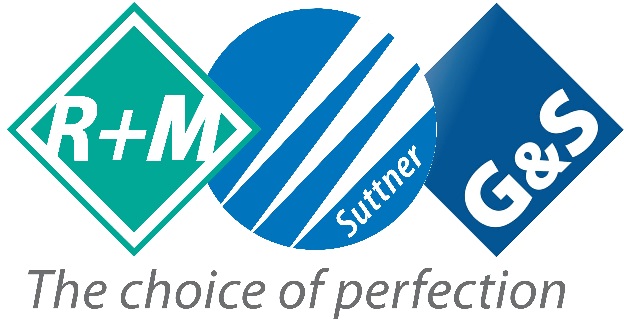 New Design ST-73
Same Principle
Same injector in stainless steel
Same foam pad
y shorter  y lighter
er during operation
e Label Possibility due to  ool insert (MOQ 1000 pcs.)
sealings
•	Slightl
•	Slightl
•	Quiet
•	Privat  logo t
•	EPDM
www.gspen.co.uk
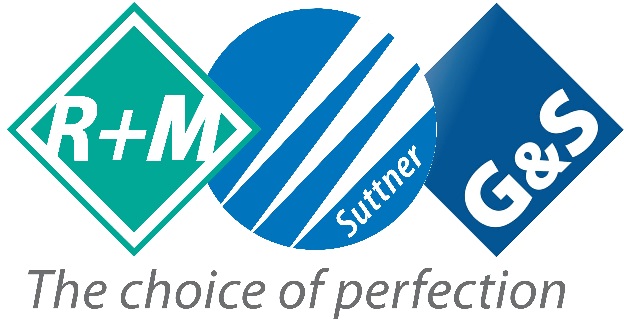 ST-73 without Foam-Pad
•	Extension like ST-7  with plastic screen
•	Alternative to LS12
5
www.gspen.co.uk